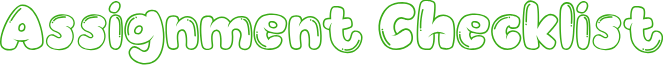 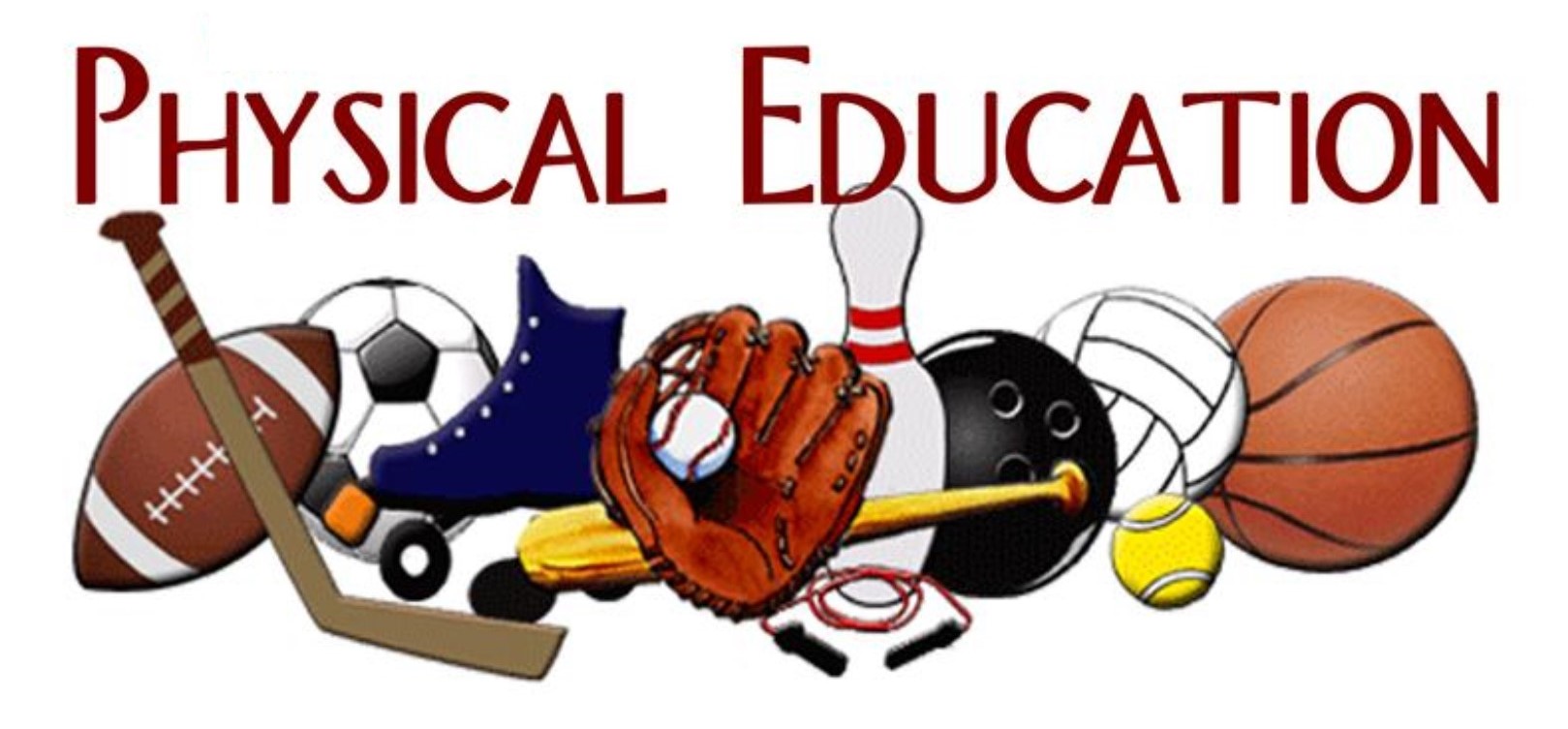 This is just a helpful checklist of all the assignments for the 4th nine weeks.  To keep track, check off your completed PE assignments you turn in.
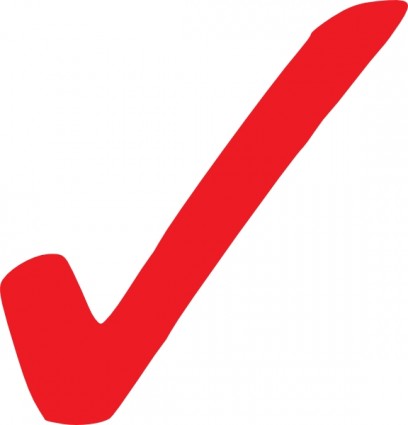 NOTE: You DO NOT need to turn in this checklist.